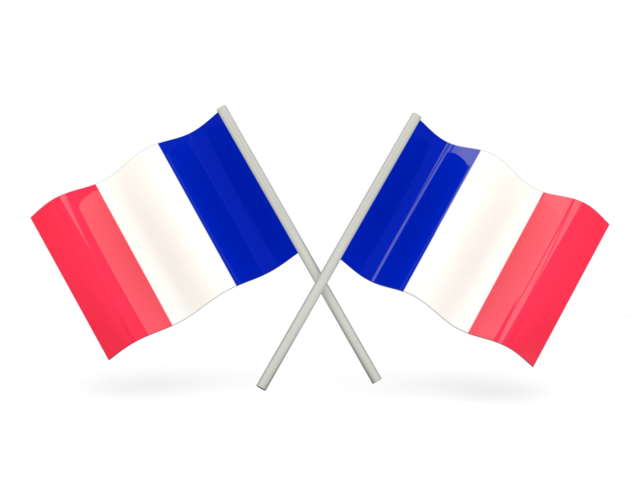 Cours de français
This Photo by Unknown Author is licensed under CC BY-NC
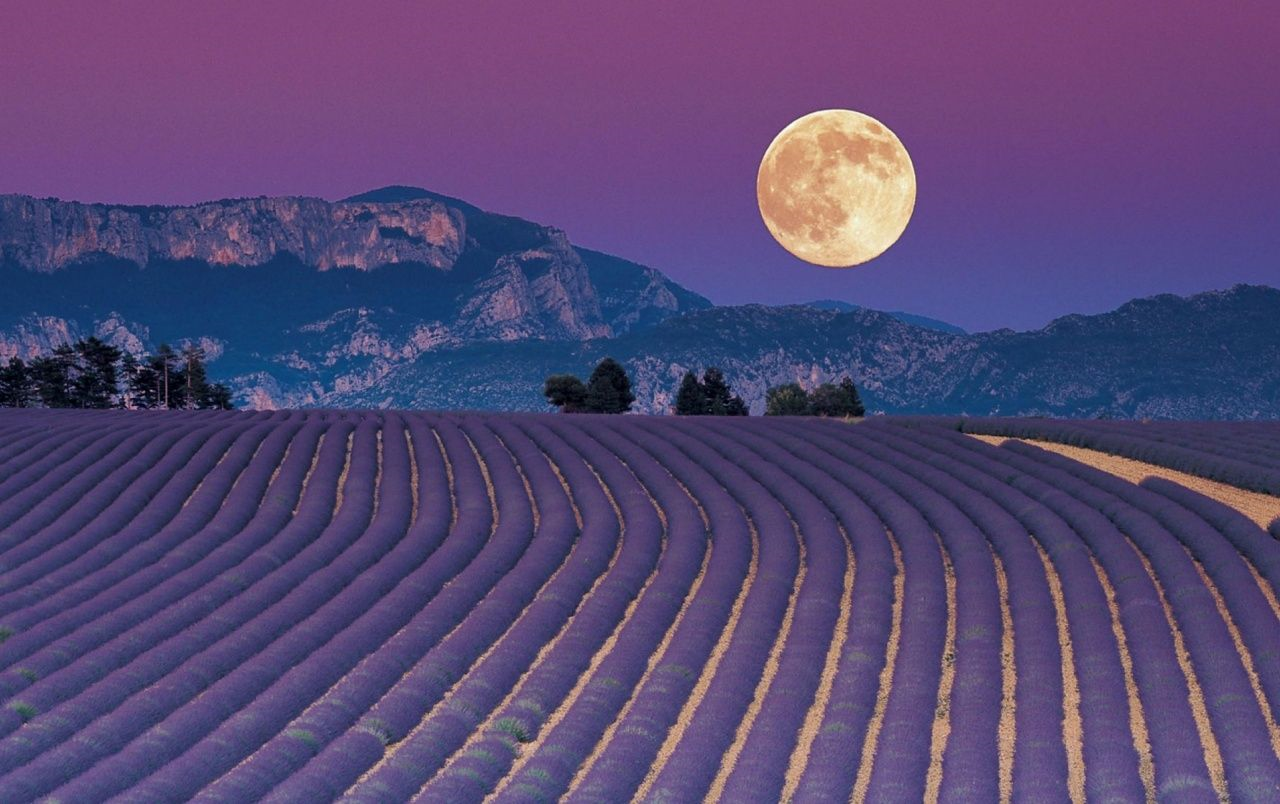 Bonjour !
PROFESSEURE DE FRANÇAIS :CARLA GASKIN

POUR ME CONTACTER: cgaskin@ccfs.edu.bb
2
Au programme ce soir           
      Quelle est la date de ton anniversaire?
         Où (habites- tu? /habitez-vous?) 
        Quelle est (ta/ votre) nationalité?
                        Qui es- tu? 
                           Devoirs
3
Contrat Pédagogique
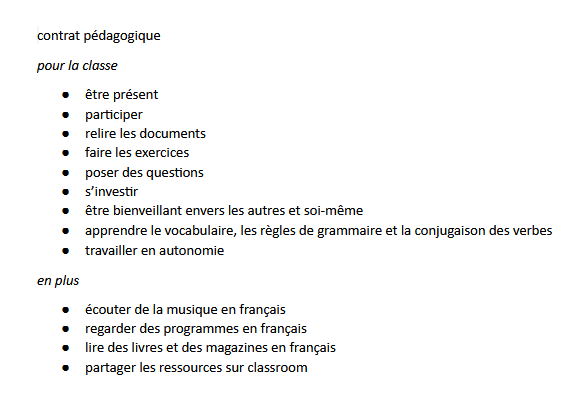 4
Quelle est la date d’aujourd’hui?
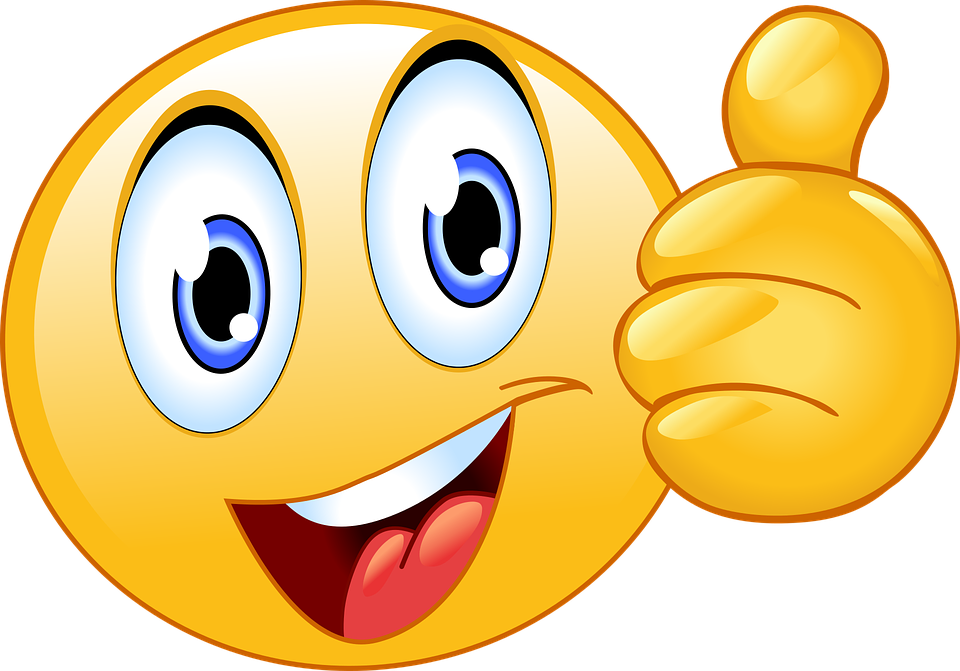 5
Aujourd’hui, c’est le ___ ____
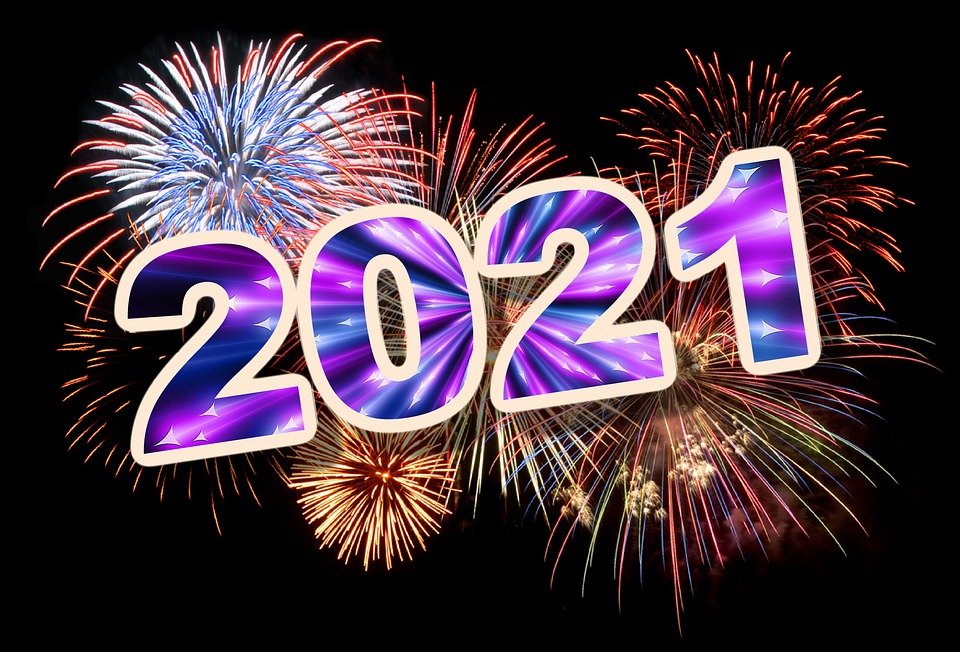 6
Par exemple: 
Aujourd’hui, c’est le trois mai.
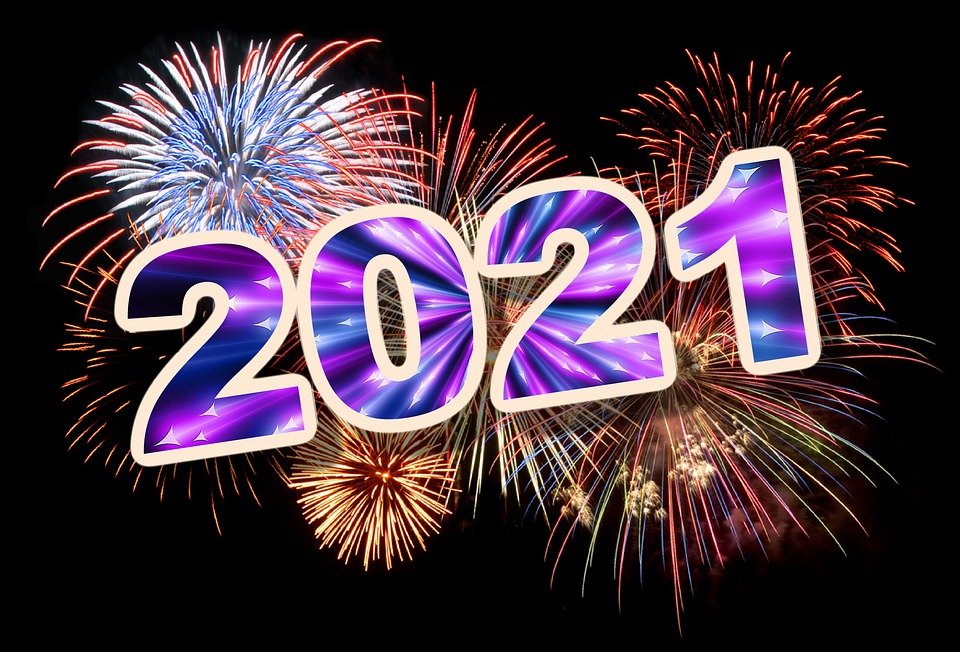 7
Quelle est la date de (ton/ votre) anniversaire?
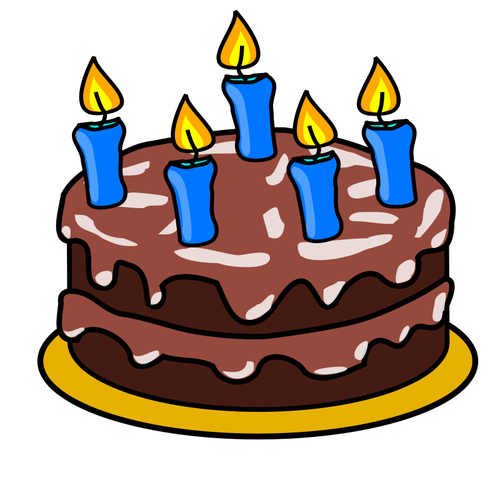 8
Mon anniversaire, c’est le 9 avril.
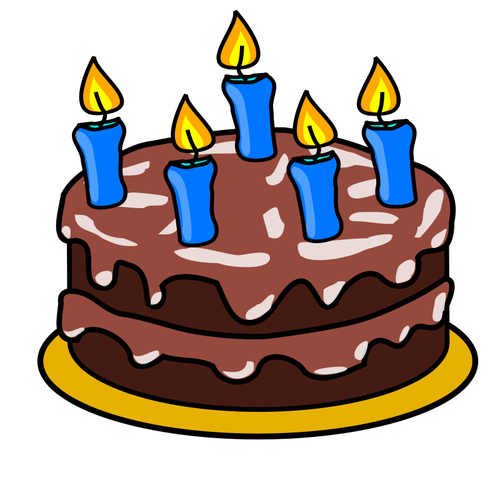 9
Mon anniversaire, c’est le_____.
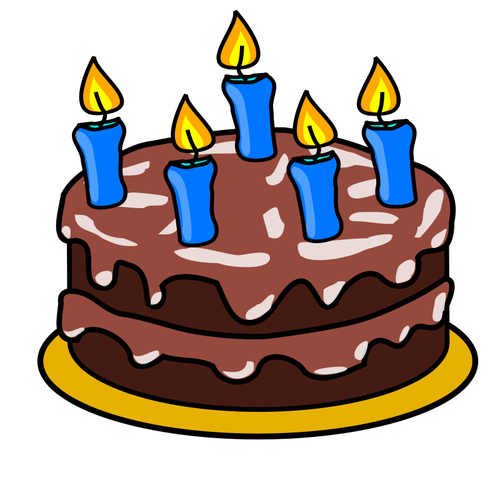 10
Quelle est (ta/ votre )
       nationalité?
11
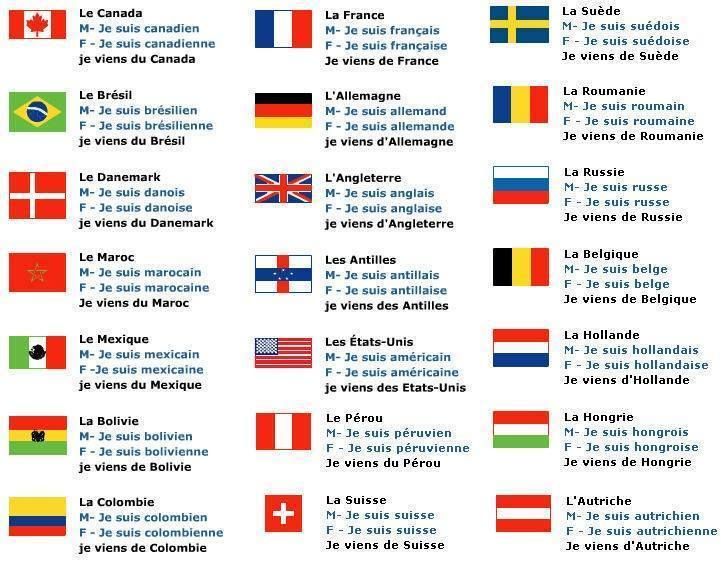 12
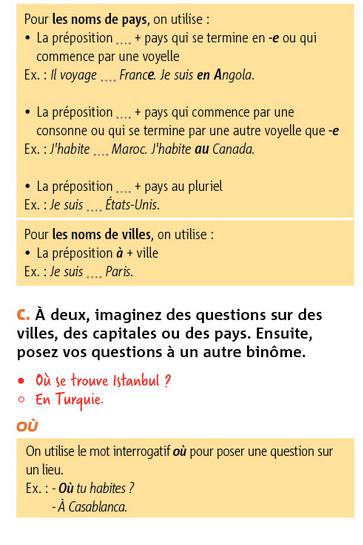 13
Où habites - tu?
      Où habitez- vous?
14
J’habite en France.
       
               (La France)
15
J’habite au Mexique.
      
               (Le Mexique)
16
J’habite aux états- unis.   
           
             (Les états- unis)
17
qui es- tu?
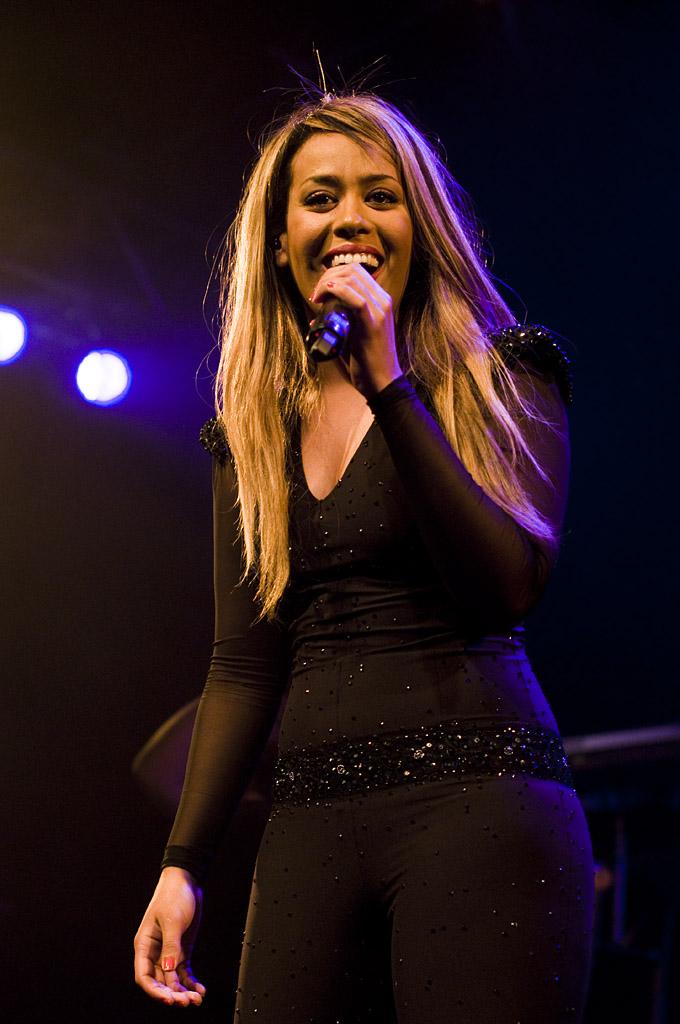 Décris toi- même
(nom, âge,date de ton anniversaire, état civil, profession, nationalité, pays )
__________________
Je m’appelle Amel Bent.J’ai 35 ans. Mon anniversaire, c’est le 21 juin. Je suis mariée et je suis chanteuse. Je suis française et J’habite en France.
18
Qui es -tu? / Décris toi-même
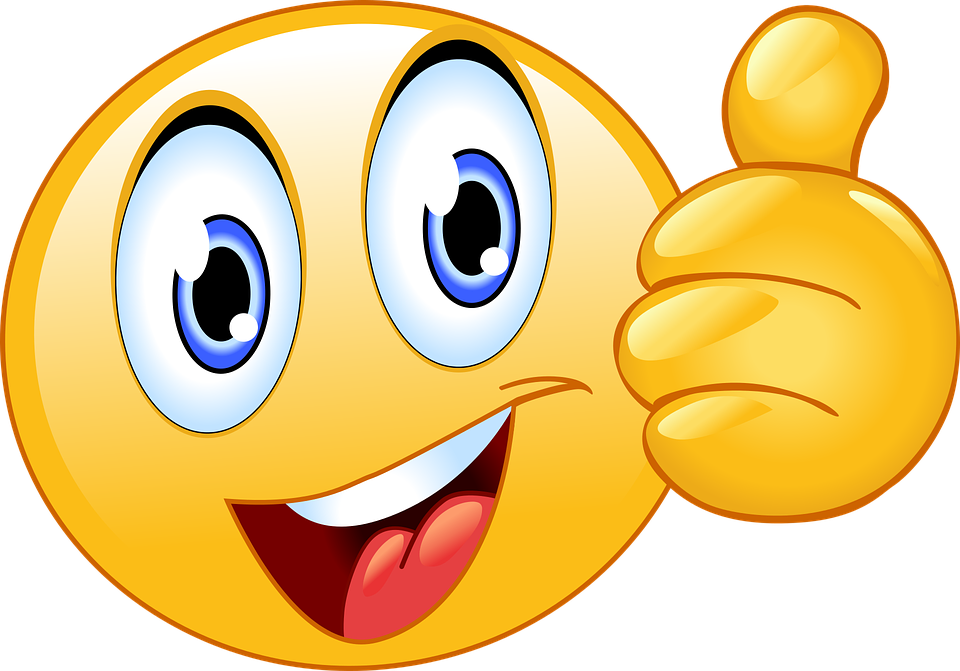 19
qui es- tu?
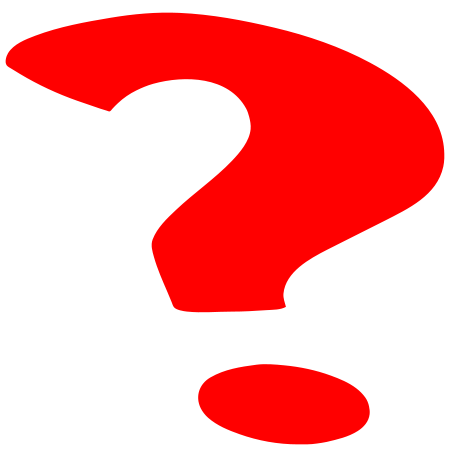 Décris toi- même
(nom, âge,date de ton anniversaire, état civil, profession, nationalité, pays )
__________________
Je m’appelle Amel Bent.J’ai 35 ans. Mon anniversaire, c’est le 21 juin. Je suis mariée et je suis chanteuse. Je suis française et J’habite en France.
20
QUI  ES -tu?
Qui es- tu? 
Je m’appelle ___________

Où habites - tu ?
J’habite _______________

Quelle est ta nationalité?
Je suis ________________.

 Quel est ton état civil?
Je suis ________________.
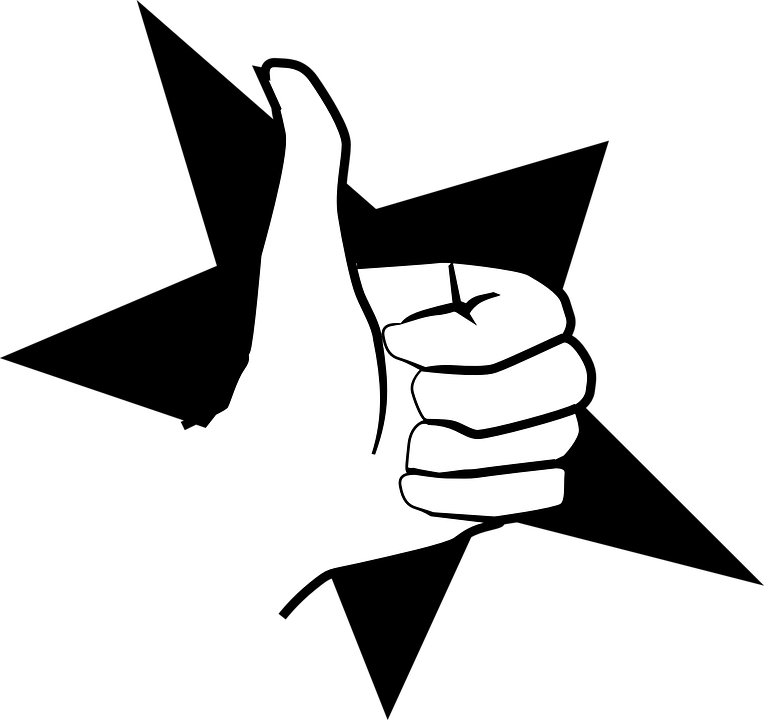 VOUS COMPRENEZ?
21
[Speaker Notes: ç]
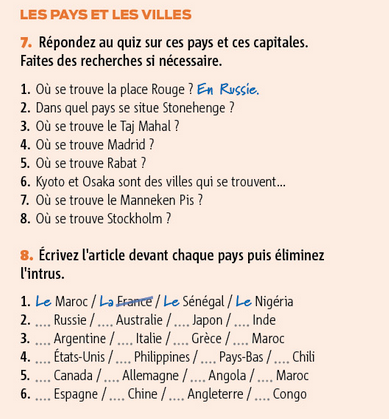 les devoirs
les pays et les villes

Il faut écrire les réponses correctes.
22
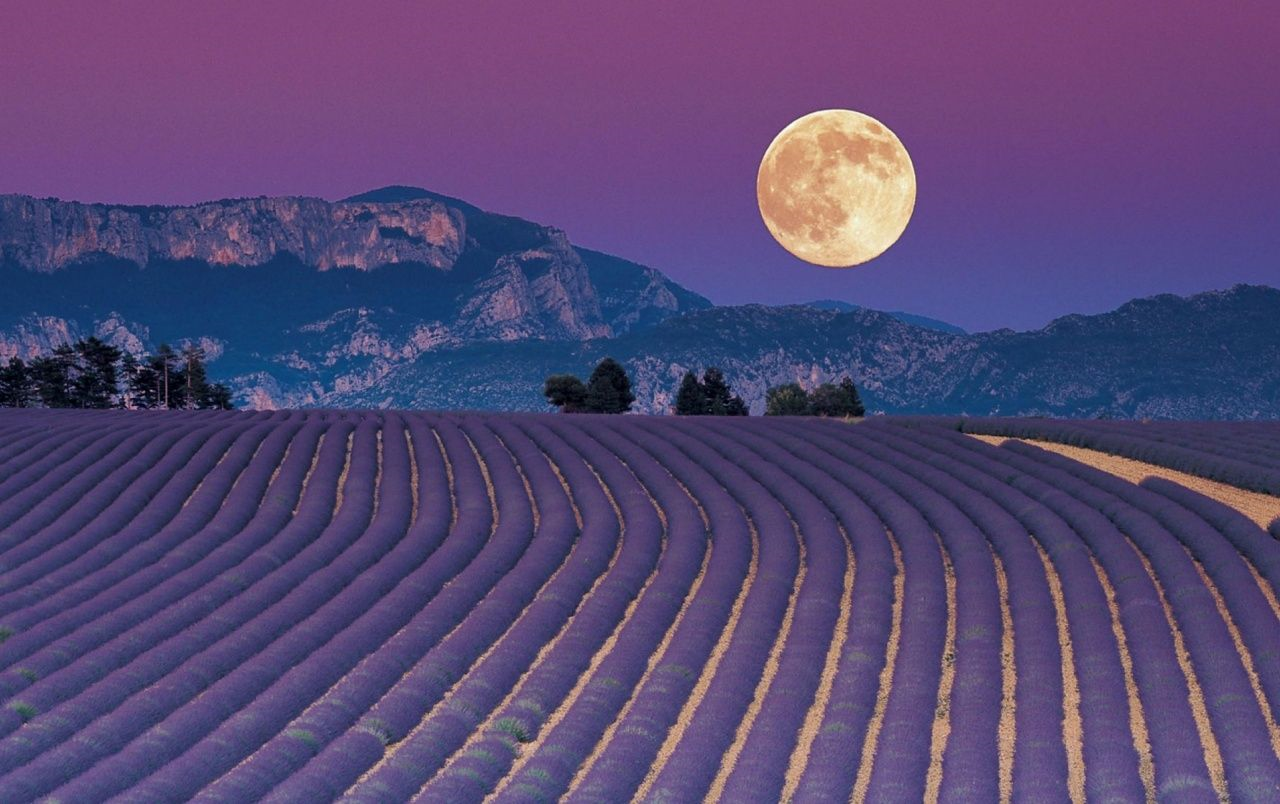 la FIN !!!
23
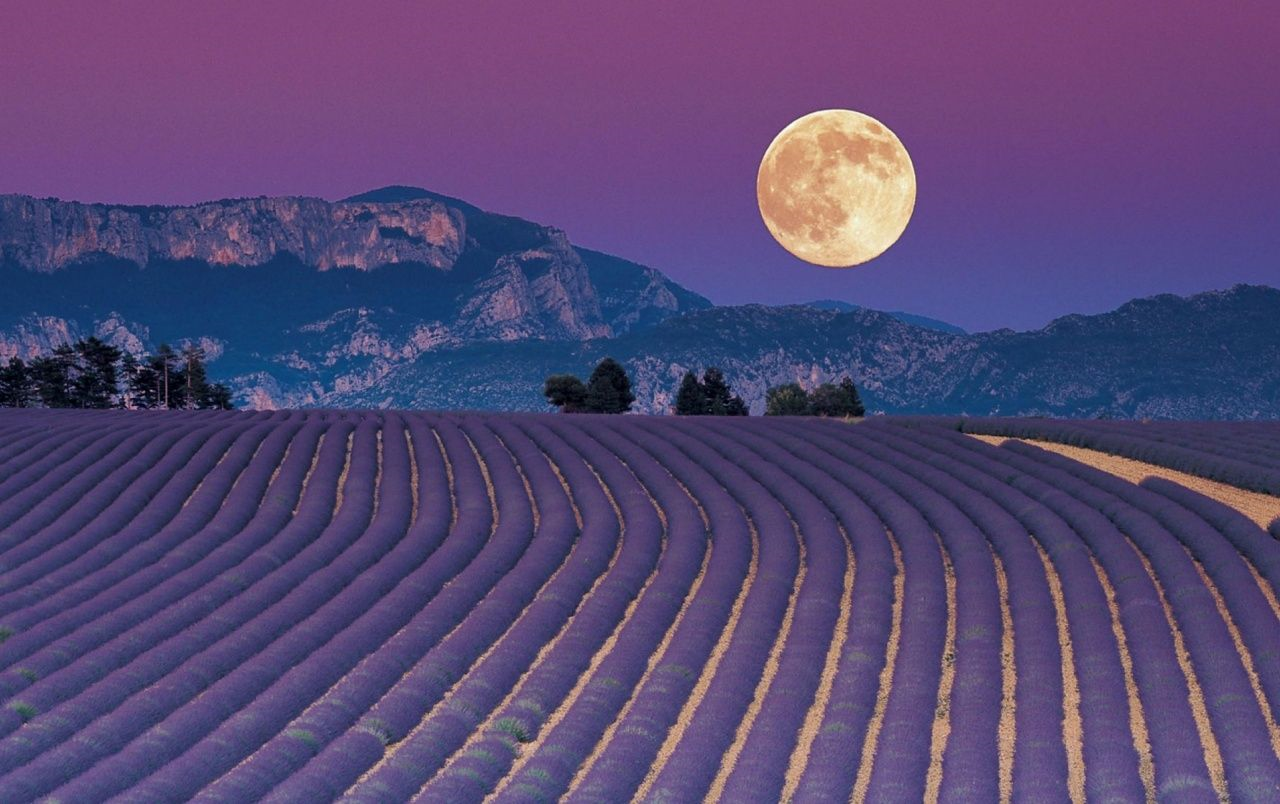 Bonne journée !
24
MERCI !
Des questions ?
25